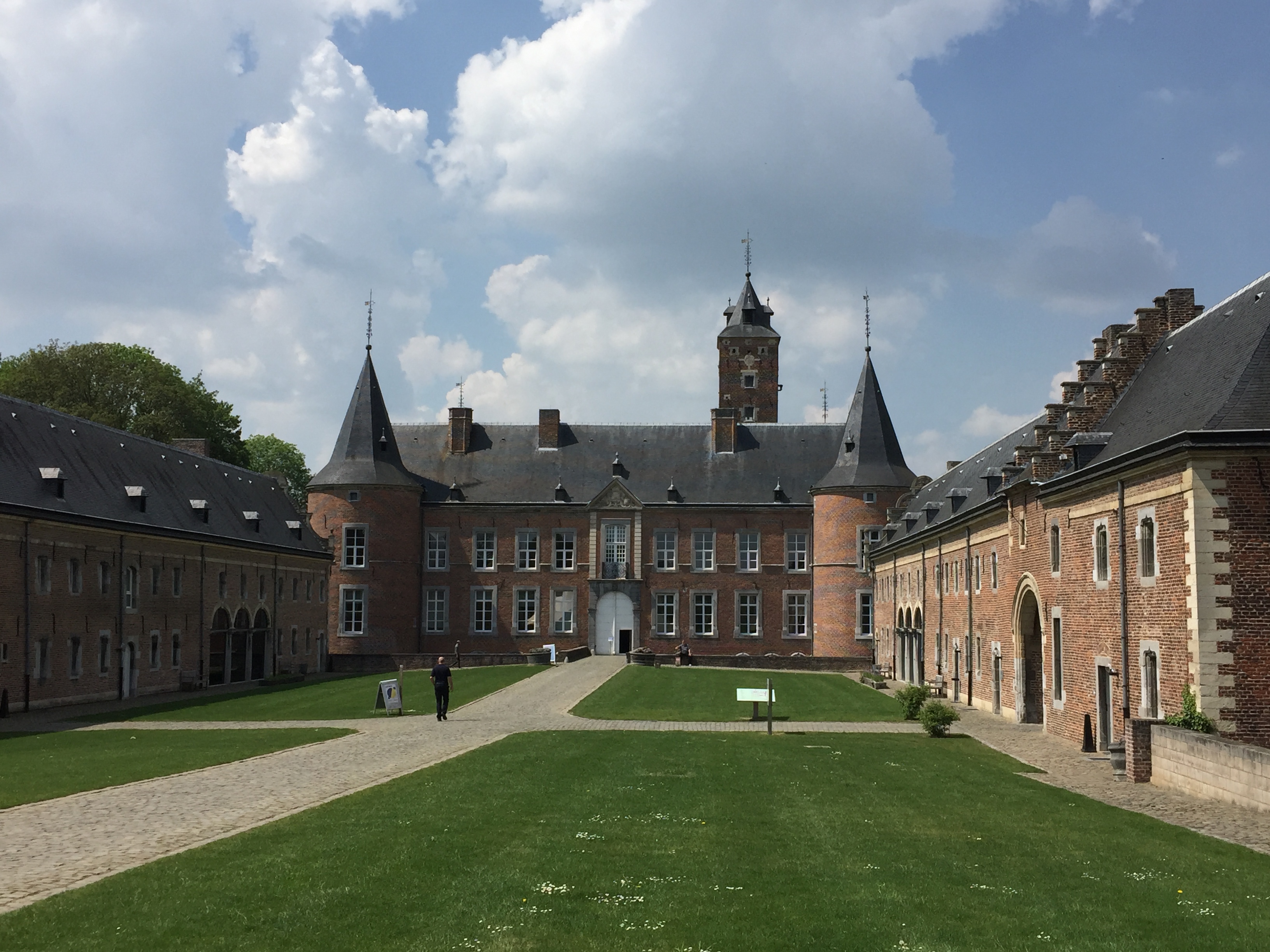 May 9-june 7, 2016
Switzerland, belgium, czech republic and slovakia
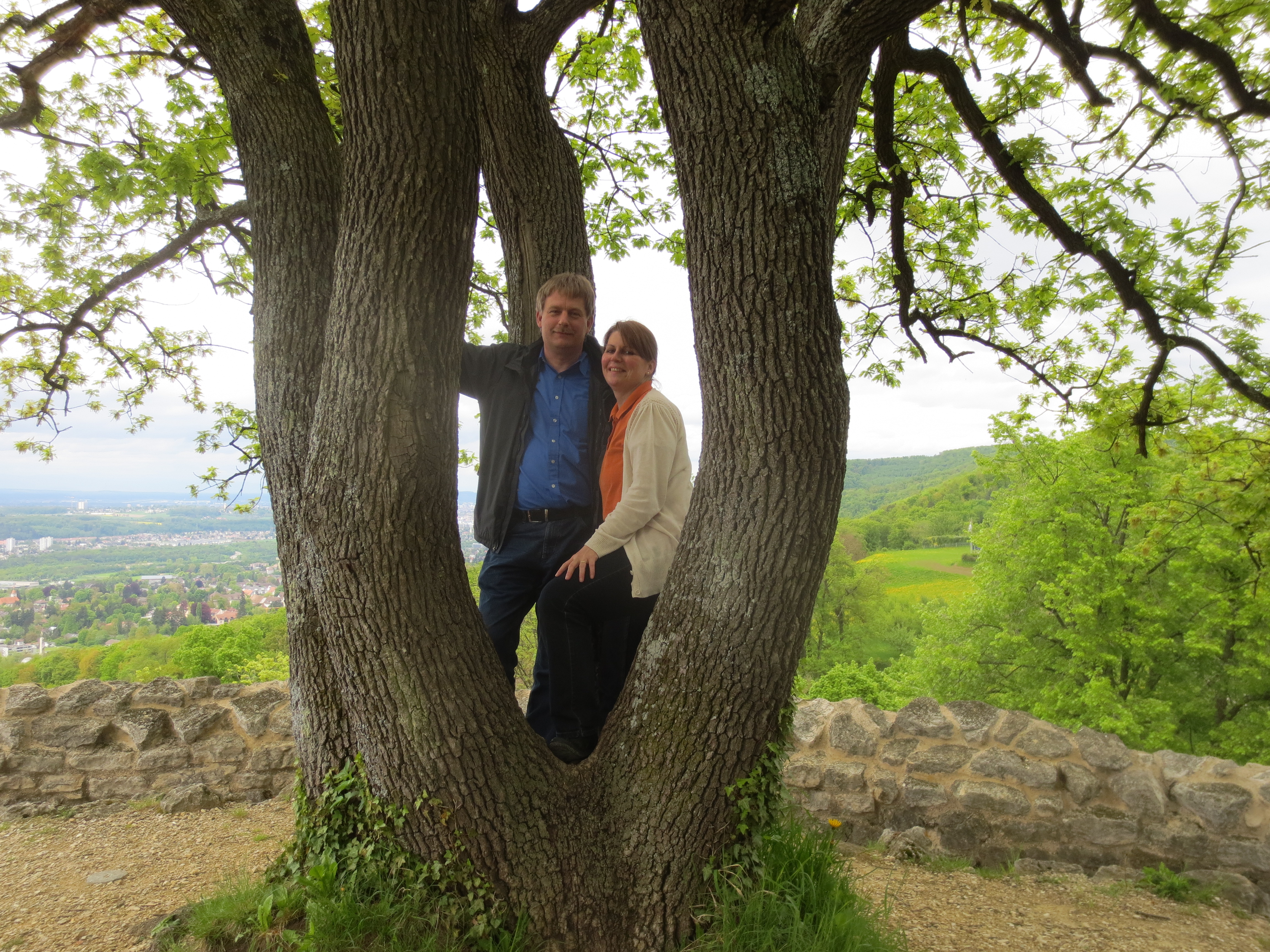 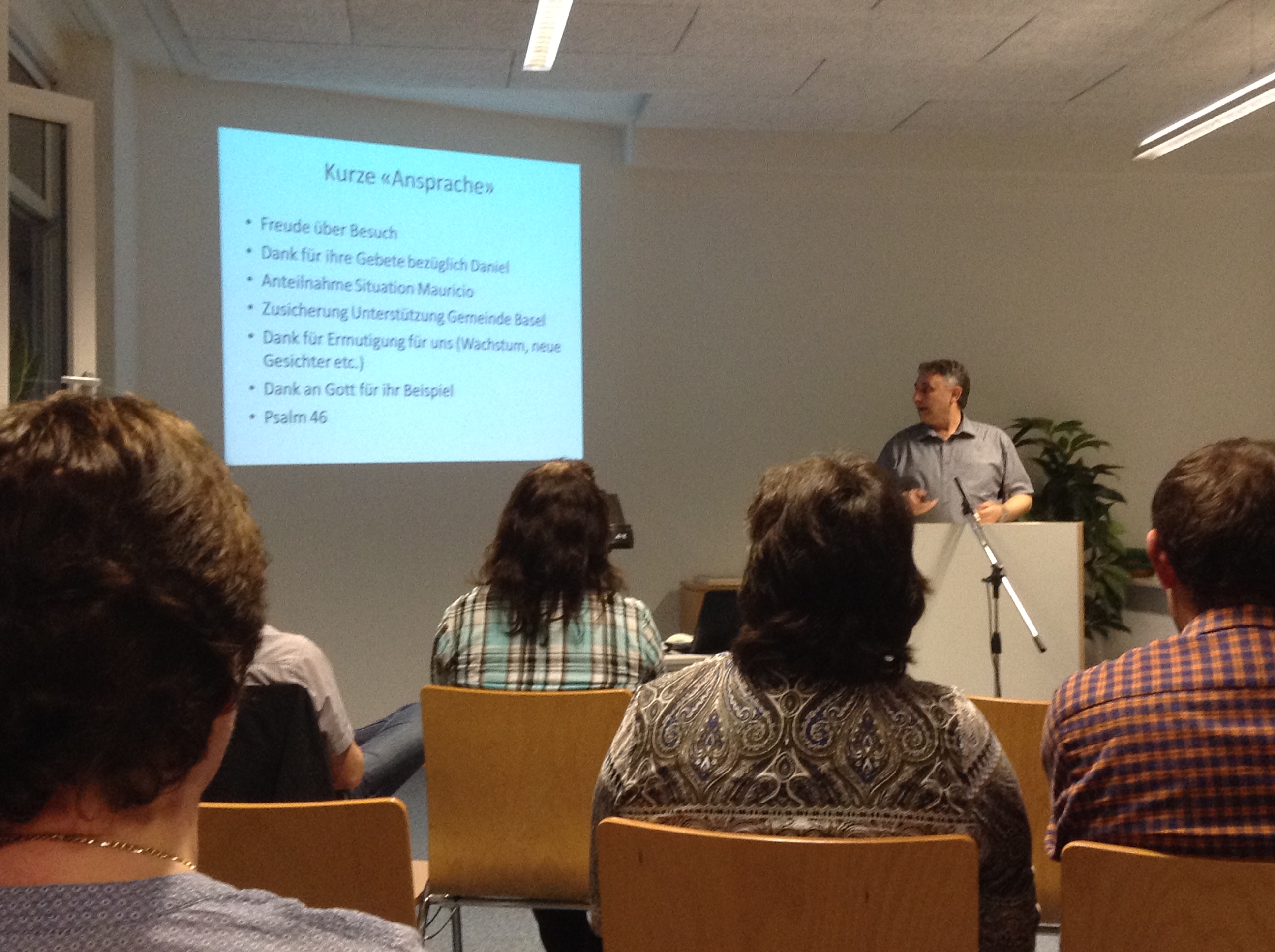 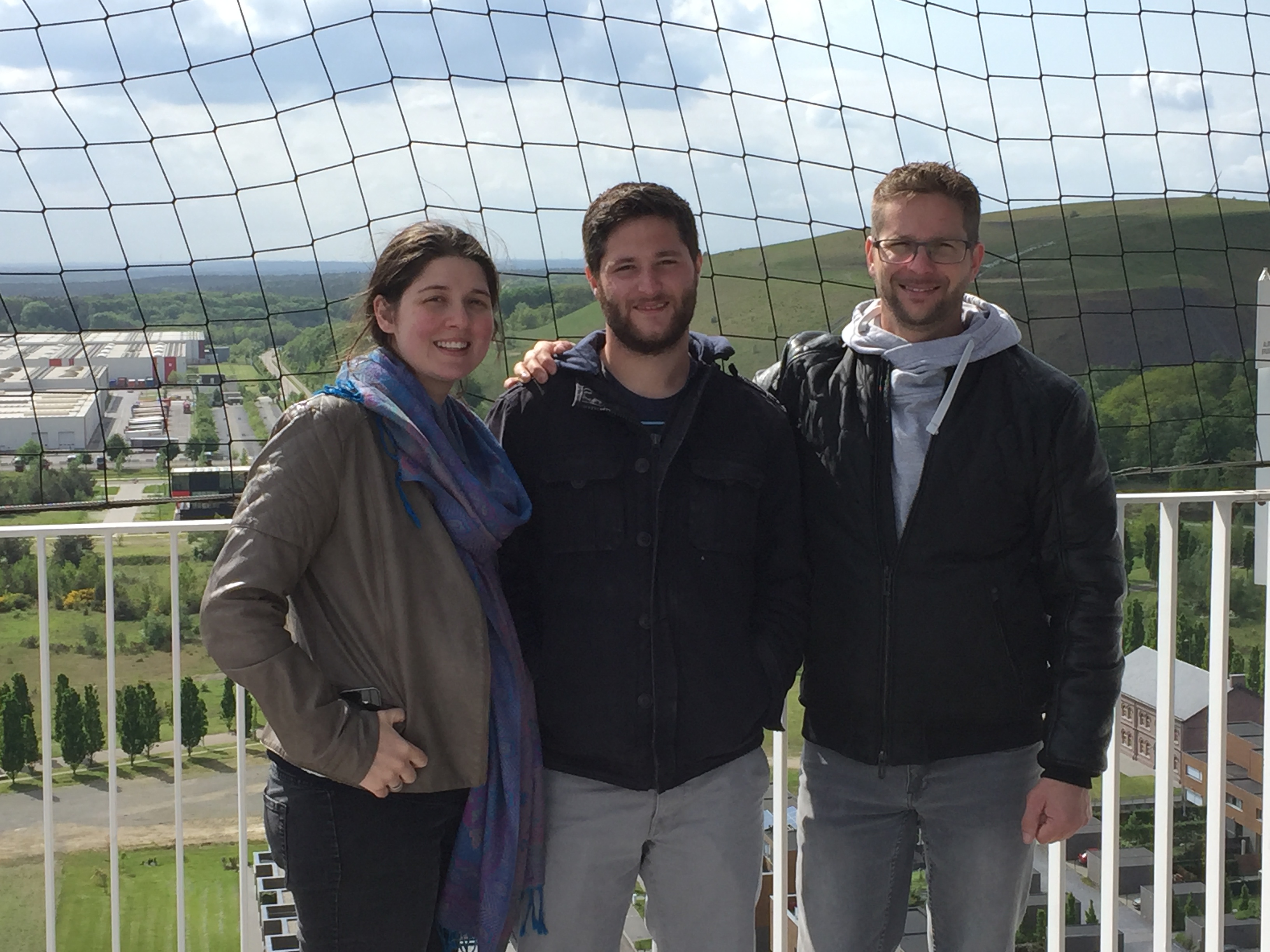 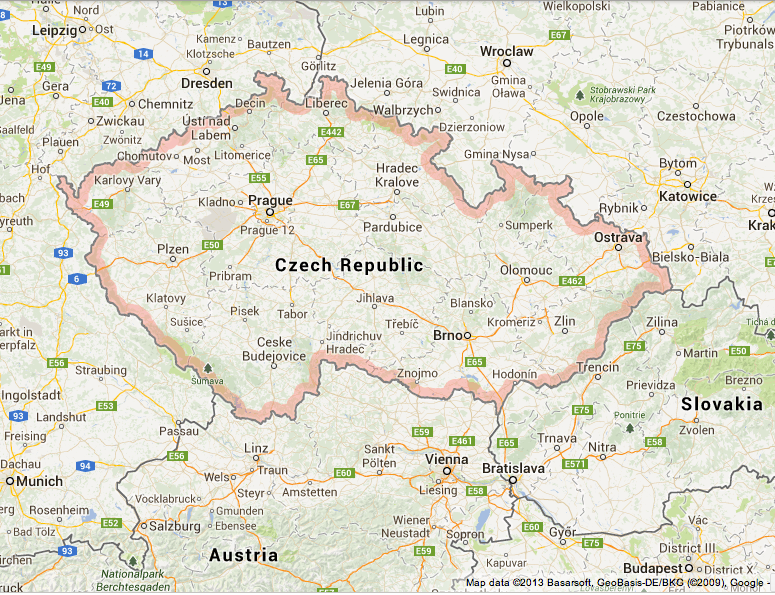 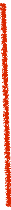 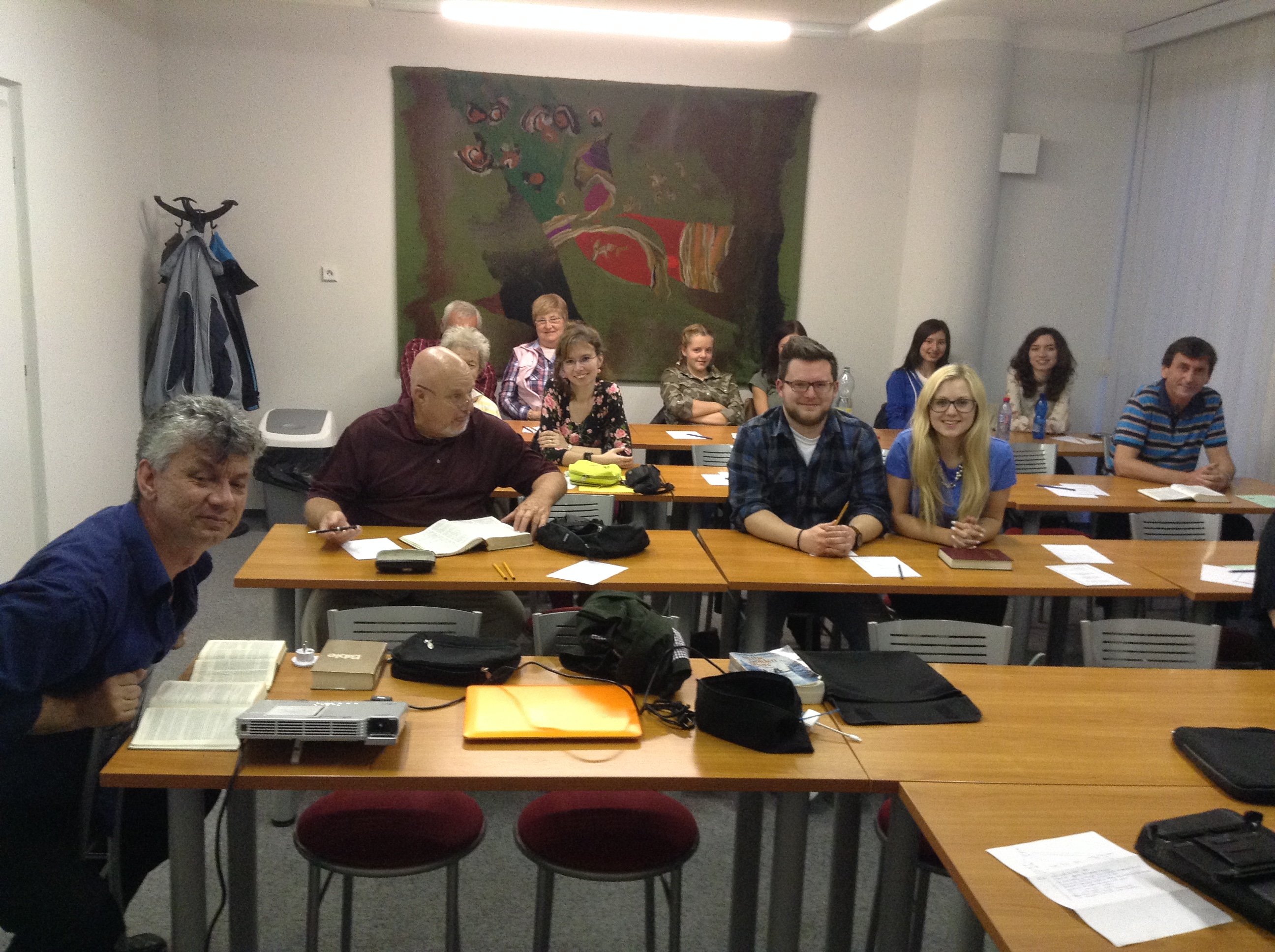 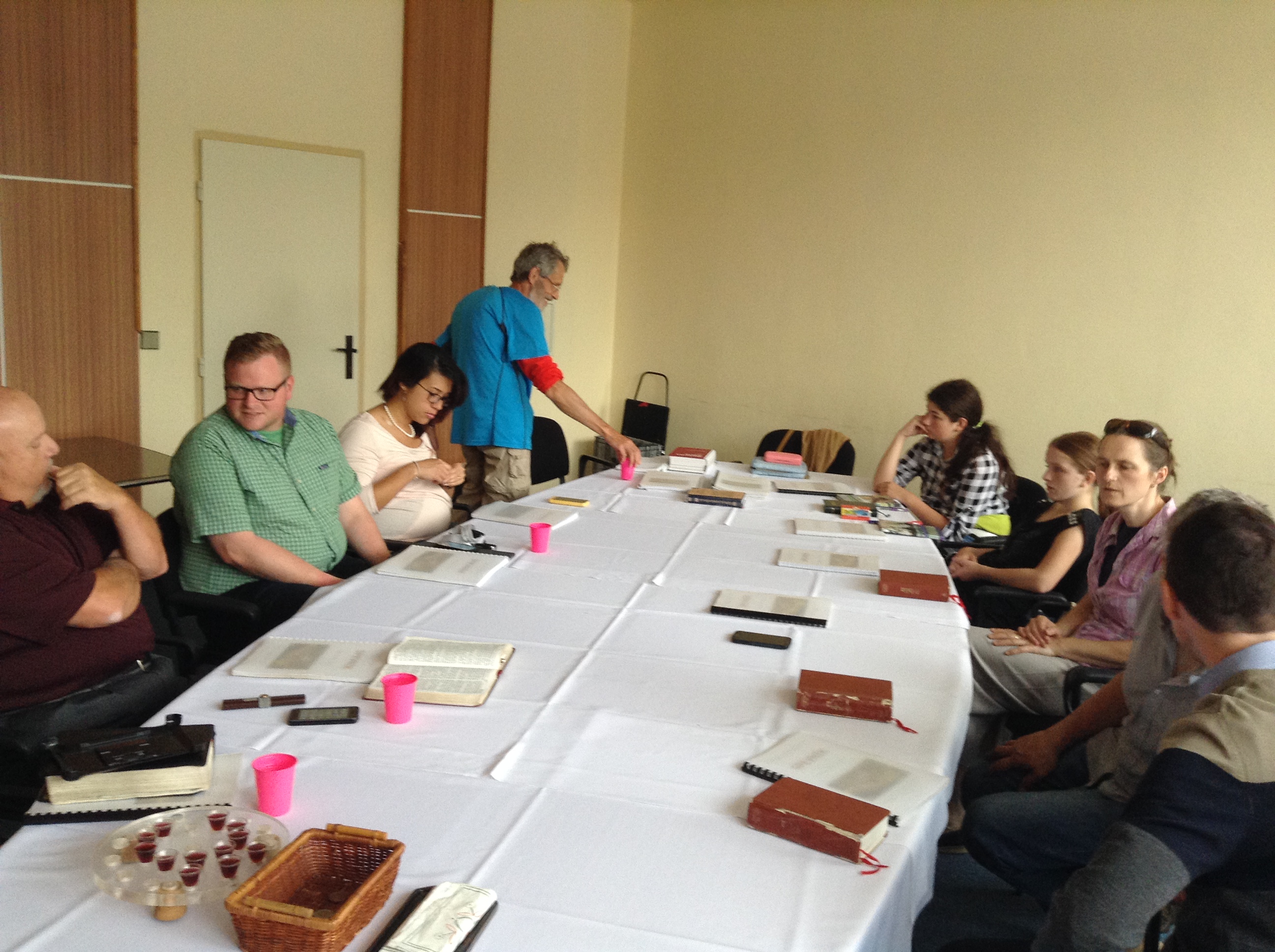 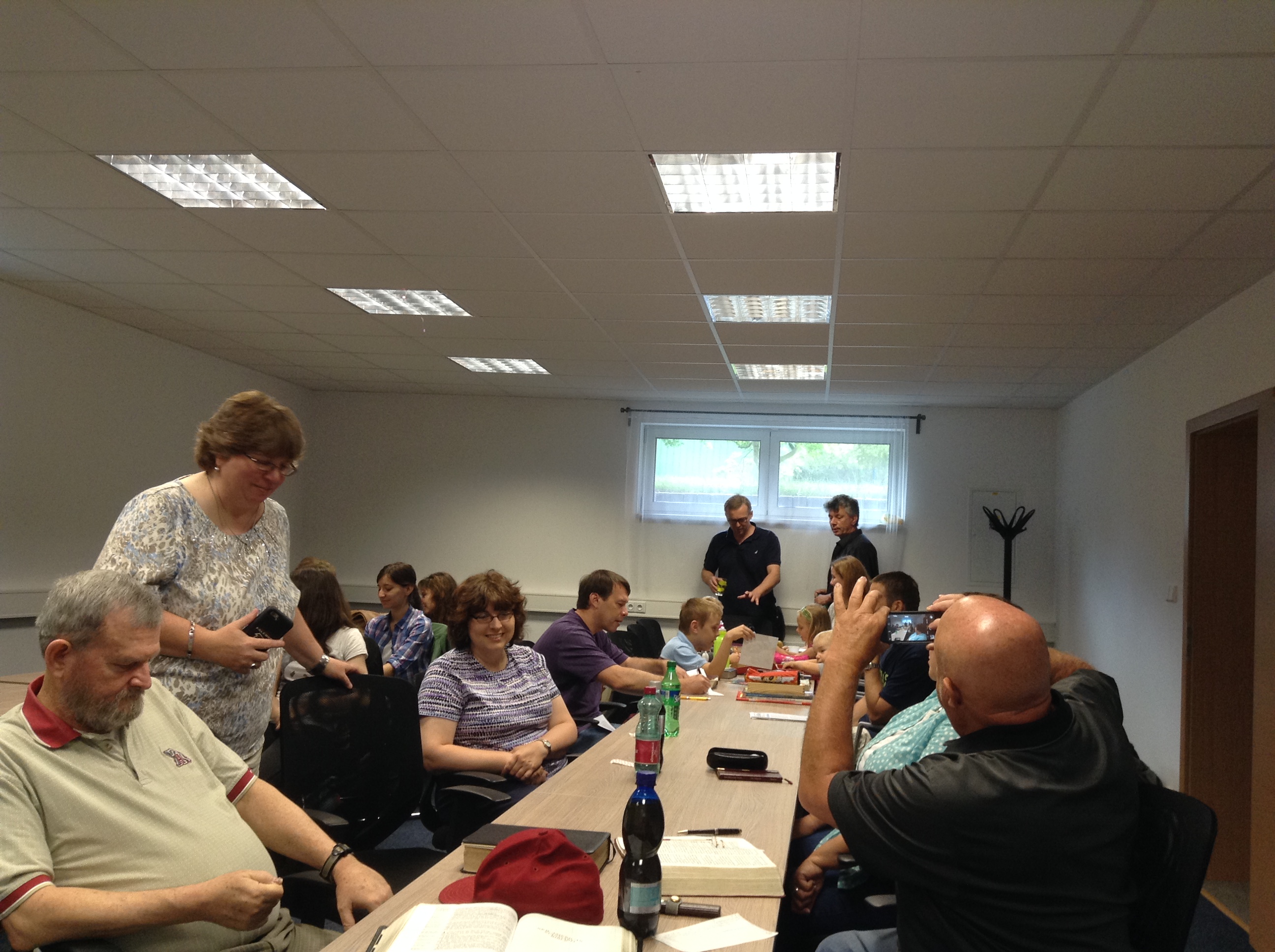 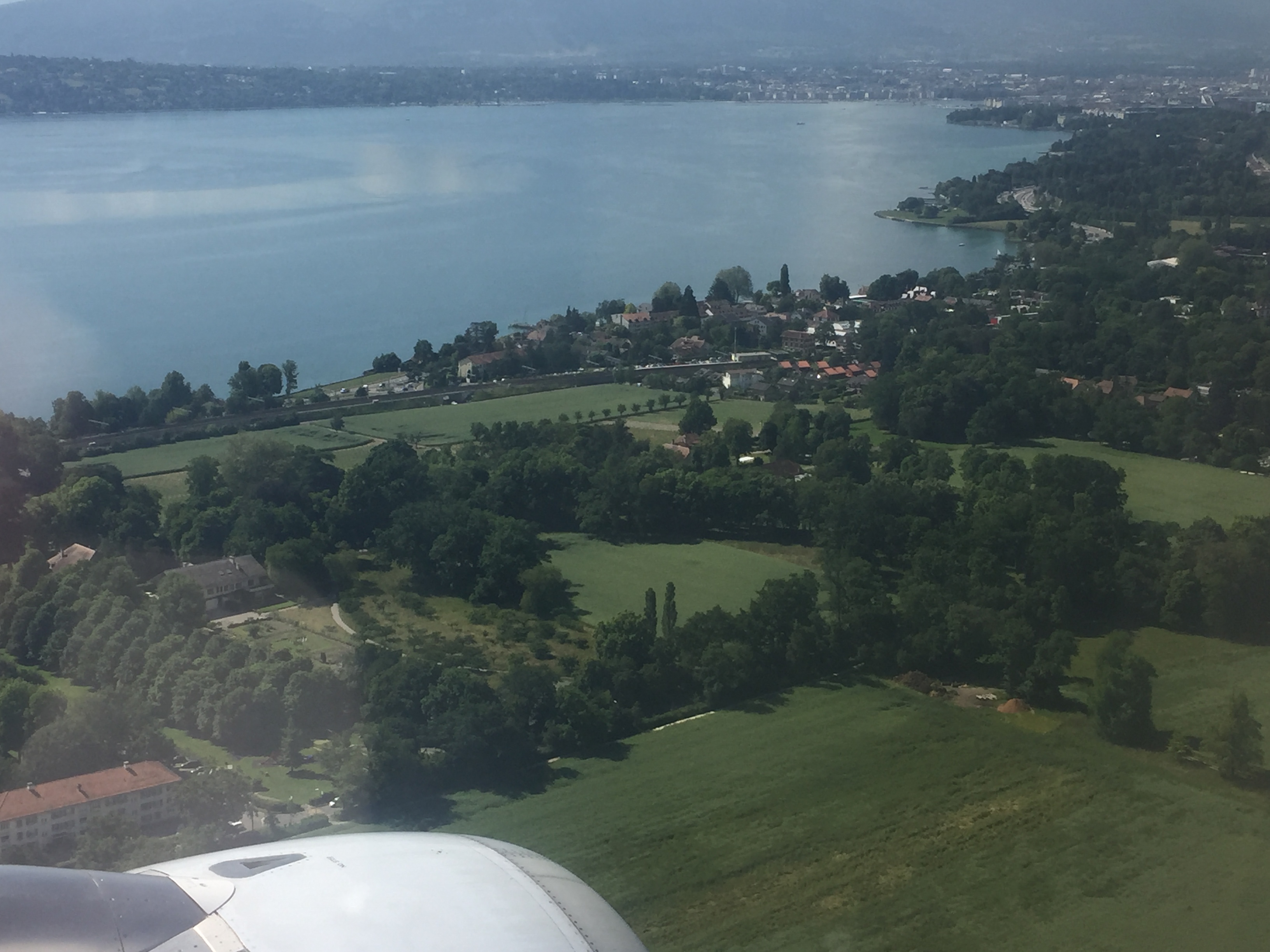